高等算法课程汇报：最短超字符串
周文婧

2019.6.20
概要
最短超字符串问题

解法1：贪心算法

解法2：近似比为4的算法
2
最短超字符串
参考：近似算法第2.3节及第7章

来源：DNA测序时进行字符串拼接

描述：将DNA序列看作一个很长的字符串，每次测序能够测到这个长字符串中的一部分，也就是一个短的字符串，那么包含所有测序得到的短字符串的最短的字符串就可以作为全DNA序列的一个最好的近似

假设：每次测序得到的短字符串相互不包含，但是有重叠
3
最短超字符串
4
解法1：贪心算法
5
贪心算法的近似因子不会好于2
6
最短超字符串问题的OPT
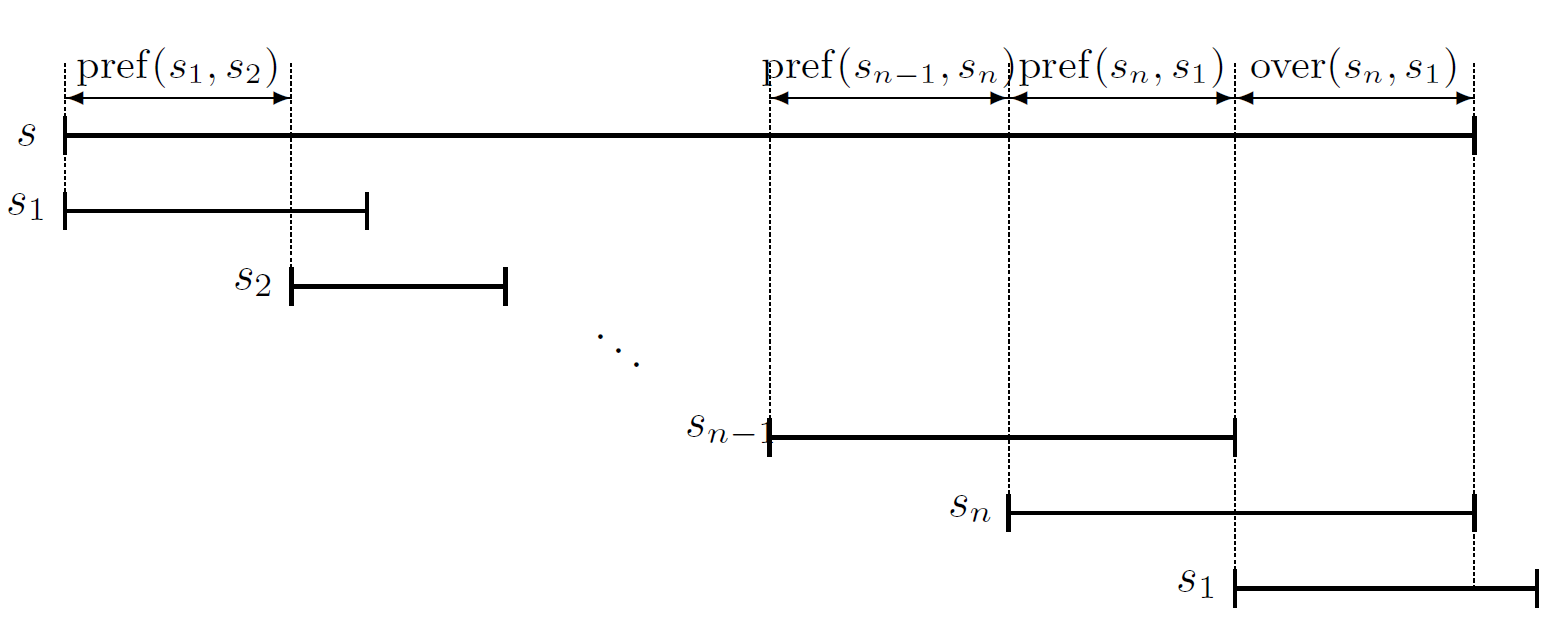 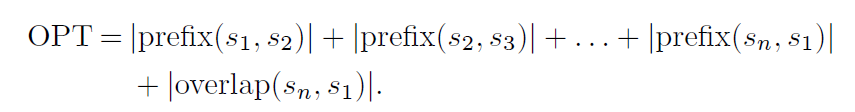 7
S的前缀图
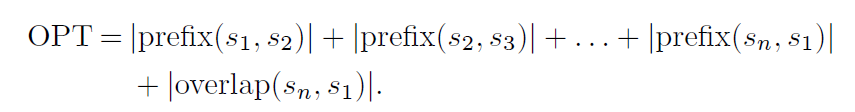 8
最小权圈覆盖与最小权完美匹配
9
解法2：近似比为4的算法
10
证明近似比为4
11
证明代表字符串长度之和至少是3·OPT
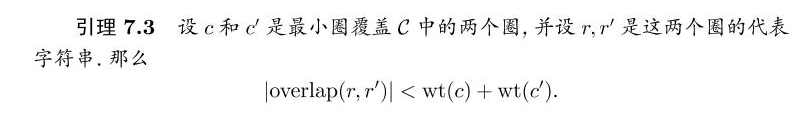 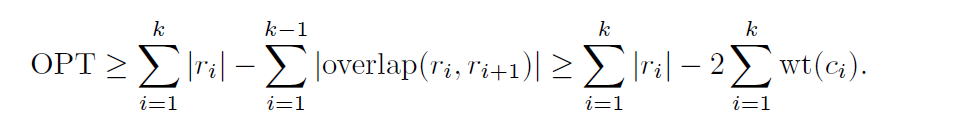 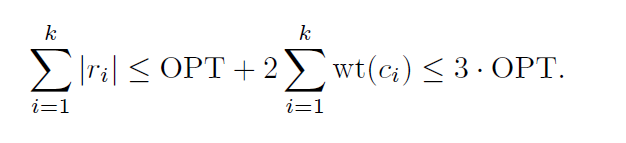 12
引理7.2
13
引理7.3
14
Q&A
15